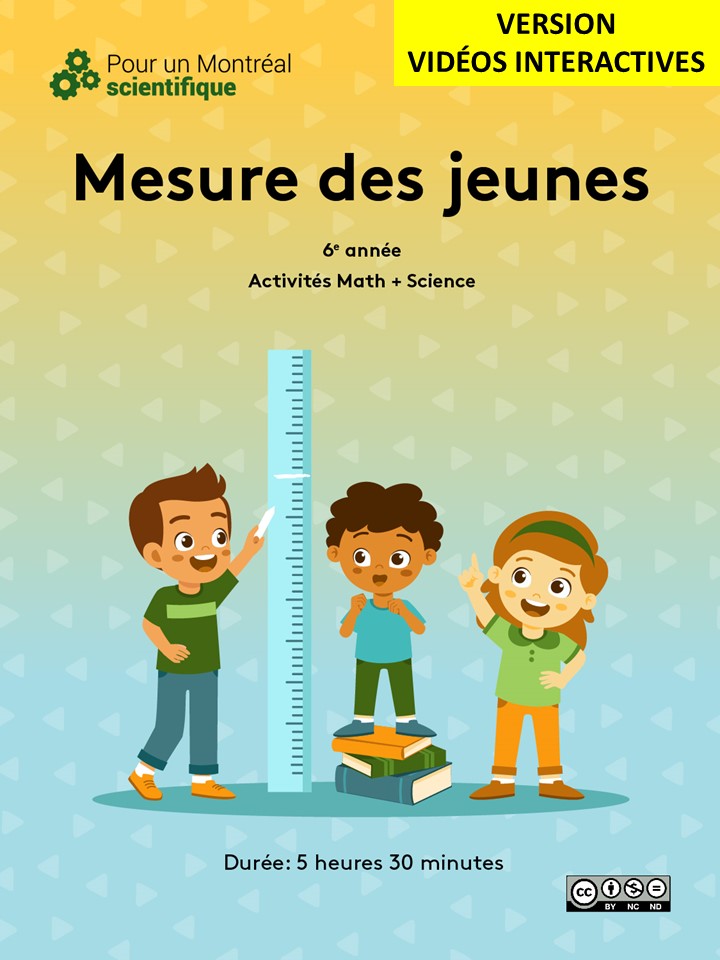 VERSION 
VIDÉOS INTERACTIVES
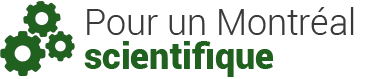 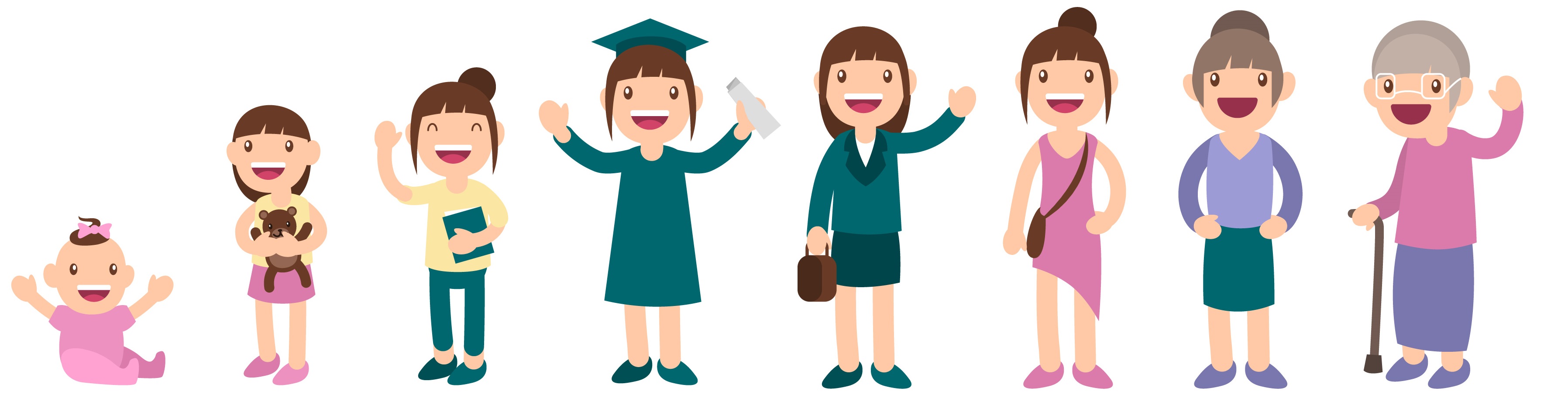 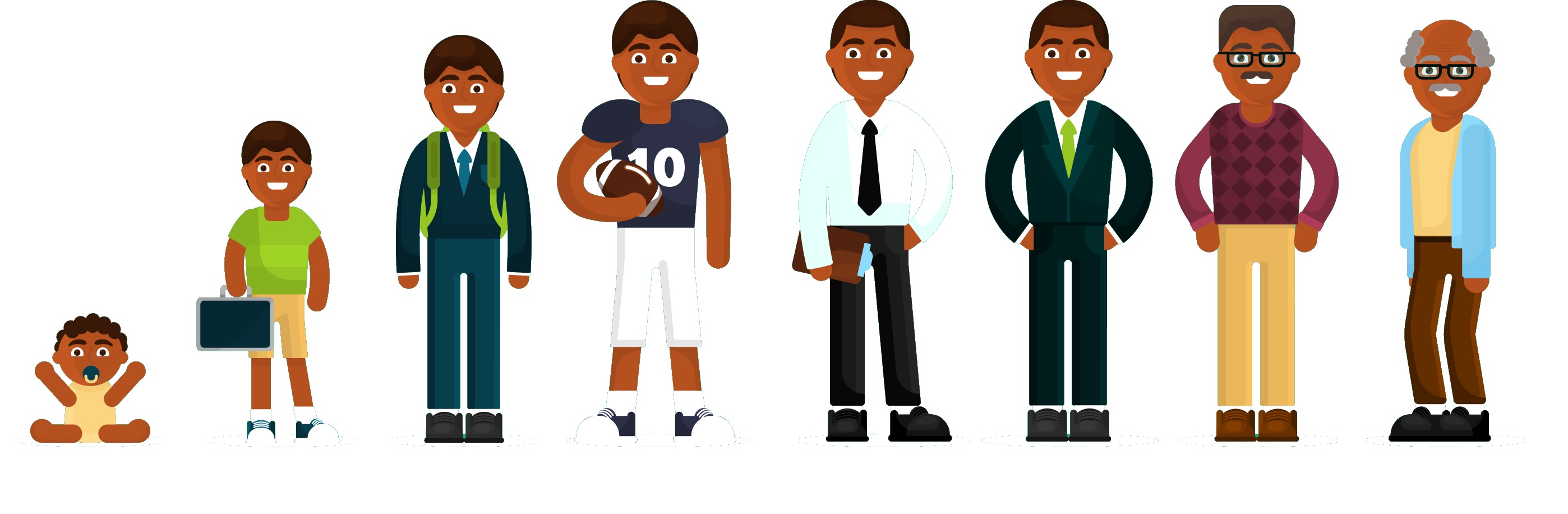 Mesure des jeunes
6e année



  
Durée : 5 h 30 m
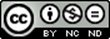 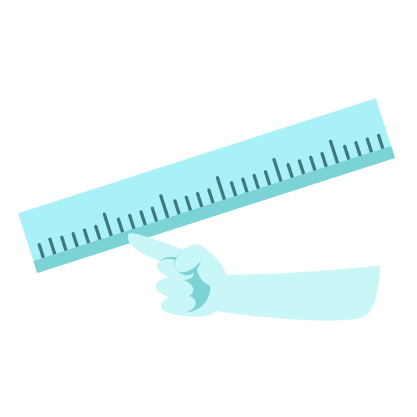 Amorce
1. Mesures et unités
Vue d’ensemble
Le but est d'expérimenter et de se familiariser avec le concept de la mesure. Après une discussion ainsi qu’une exploration en plénière sur l’utilisation historique du corps humain pour prendre des mesures, les élèves sont invités à travailler avec des unités non conventionnelles pour répondre à une question sur la taille de leur main. En terminant, on s’amuse à estimer des grandeurs d’individus à partir de photos.
Présentation de l’étudiante
Si c’est la première fois que la classe visionnera des vidéos mettant en vedette Simon, commencer par regarder sa vidéo de présentation.
Lien vers la vidéo 1
Cliquer ICI pour accéder à la vidéo de l’activité.
2
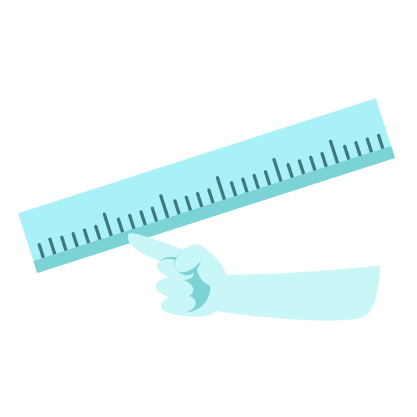 Amorce
1. Mesures et unités (suite)
3
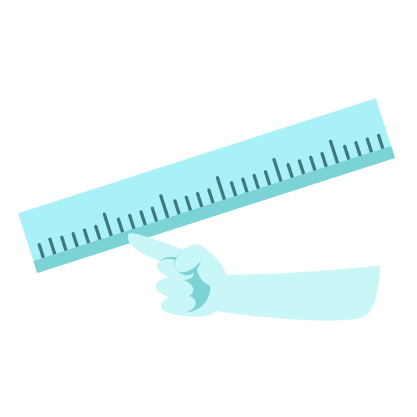 Réalisation
2. La croissance des êtres humains
Vue d’ensemble
À l’aide de fiches d’activité et d’un jeu-questionnaire, les élèves découvrent les étapes de la croissance des êtres humains, depuis la naissance jusqu’à l’âge adulte, ainsi que les facteurs qui influencent cette croissance.
Lien vers la vidéo 2
Cliquer ICI pour accéder à la vidéo de l’activité.
4
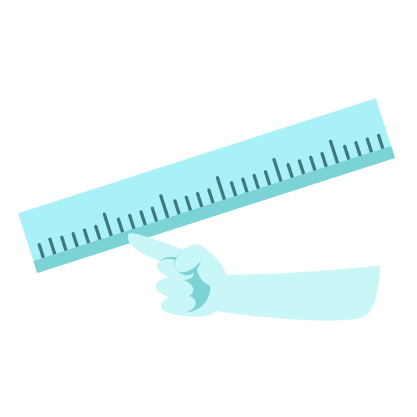 Réalisation
2. La croissance des êtres humains
      (suite)
Autres informations facultatives : 
Pourquoi rapetisse-t-on en vieillissant ? 
Plusieurs facteurs peuvent contribuer à une diminution de la taille : 
L’ostéoporose : en vieillissant, les os deviennent moins denses, plus poreux, plus fragiles. 
Longueur de la colonne vertébrale : avec l’âge, il y a dégénérescence et donc aplatissement des disques intervertébraux.
Forme de la colonne vertébrale : au lieu de se tenir bien droit, le dos devient voûté. Cela est causé par la dégénérescence des disques, et aussi par la perte de tonus musculaire.
5
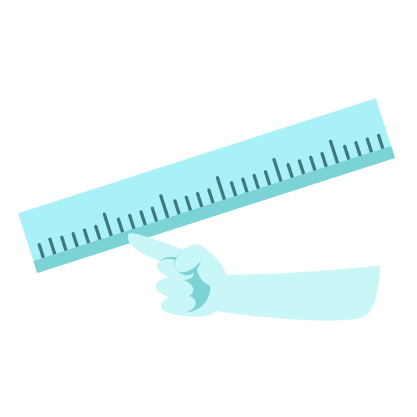 Réalisation
3. Protocole et 1re prises  de données
Vue d’ensemble
En préparation à l’activité principale, chaque équipe établit un protocole de mesure le plus clair et rigoureux possible. Après un test initial, les protocoles sont passés d’une équipe à une autre pour évaluation par les pairs. Une version finale du protocole est utilisée pour prendre des premières mesures de tous les membres de l’équipe.
Lien vers la vidéo 3
Cliquer ICI pour accéder à la vidéo de l’activité.
6
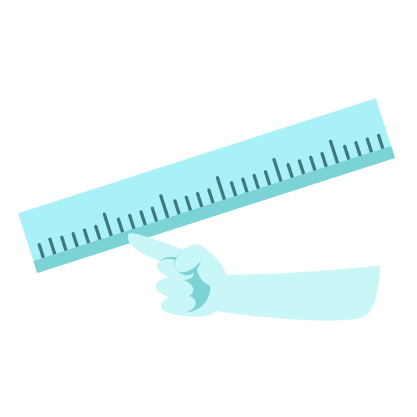 Réalisation
3. Protocole et 1re prises  de données
      (suite)
7
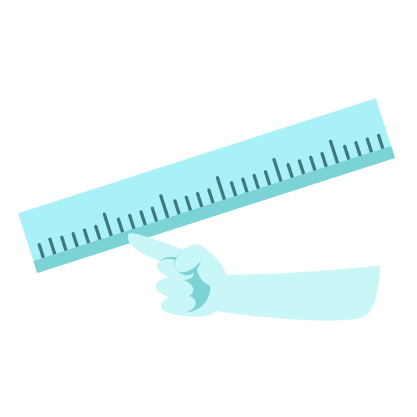 Réalisation
4-5-6. Hypothèse et autres prises  de données
Activités sans vidéo
Les dernières étapes de la thématique ne se prêtent pas bien à des versions vidéo.  
Il revient donc à l’enseignant.e de mener ces activités.
(Cette page, ainsi que les deux suivantes, sont tirées du guide pédagogique principal.)
Vue d’ensemble
Les hypothèses sont formulées avant la 2e prise de données. Deux autres prises de données se font au courant de l’année scolaire (voir le calendrier suggéré à la page 4 du guide pédagogique principal).

Hypothèse
Rappeler d’abord les questions qui avaient été posées à la fin de l’activité 3. Inviter les élèves à se remémorer (individuellement) les réponses alors données.
Pour aider à formuler l’hypothèse, demander aux équipes de se regrouper, de manière à ce que tout le monde puisse s’observer.
Demander aux élèves si le nombre de membres dans une équipe a de l’importance. Est-ce que la croissance moyenne risque d’être plus grande pour une équipe comptant 4 membres plutôt que 3 ?

Prises de données
Une fois les hypothèses notées (et justifiées), les équipes se mesurent, en reprenant la version définitive de leur protocole. 
Bien noter la date et la taille de chaque personne dans la section « Résultats » de la fiche d’activité.
Répéter ce processus à deux autres reprises pendant l’année (séances 4 et 5).
Résultats incohérents
Après chaque mesure, demander aux élèves si leurs réponses sont cohérentes (si les valeurs obtenues sont égales ou supérieures à celles de la prise de données précédente).
Si ce n’est pas le cas, leur demander pourquoi. Il s'agit sûrement d'une erreur. 
Faire reprendre les mesures qui décroissent : l'erreur peut avoir été faite la dernière fois ou cette fois-ci. Normalement, si l'erreur a été faite au cours de la séance, la deuxième prise de mesure devrait permettre de la corriger.
8
8
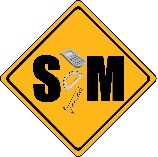 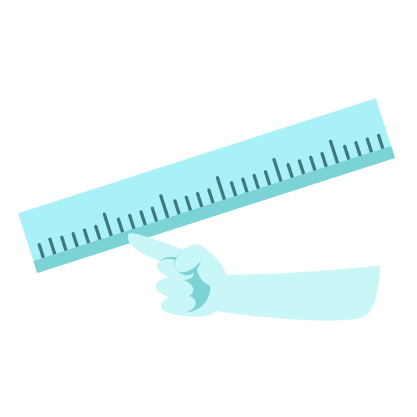 Réalisation
7. Analyse et objectivation
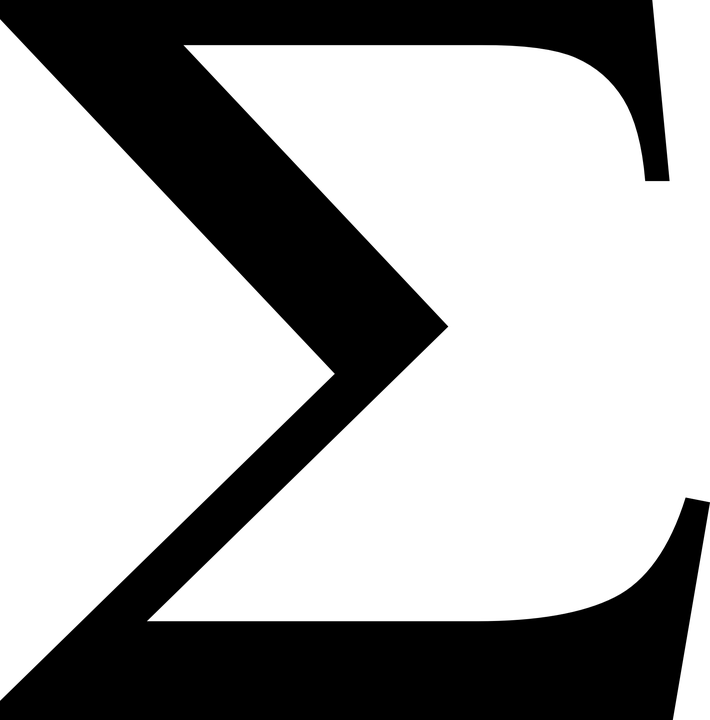 Préalables mathématiques
Avant de commencer la thématique Mesure des jeunes, s’assurer que les élèves sont à l’aise avec la construction et la lecture de diagrammes à ligne brisée.
Si ce n’est pas le cas, il est possible d’utiliser le matériel disponible (rappels théoriques et exercices) dans la section Préalables mathématiques du guide pédagogique principal.
Vue d’ensemble
Après une dernière mesure, les élèves analysent les données afin de répondre à la question de découverte de la fiche d’activité D. Sur la fiche d’activité E, les élèves construisent un diagramme à ligne brisée à partir de leurs données personnelles. En terminant, on met en relief l'apport des mathématiques pour comprendre les sciences, et réciproquement.

Déroulement de l’activité
Dernière prise de données (20 minutes)
Analyse des données (25 minutes)
Diagramme à ligne brisée (20 minutes)
Objectivation (5 minutes)

Analyse des données
Après la dernière prise de données, demander aux élèves de compléter la section 6 de la fiche d’activité D.
Demander aux membres des équipes de comparer leurs résultats entre eux, pour vérifier qu’il n’y a pas eu d’erreur de calcul.
Pour compléter la section 7 de la fiche, un représentant de chaque équipe annonce au reste de la classe leur croissance moyenne.

			(retour à la page suivante)
9
9
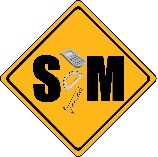 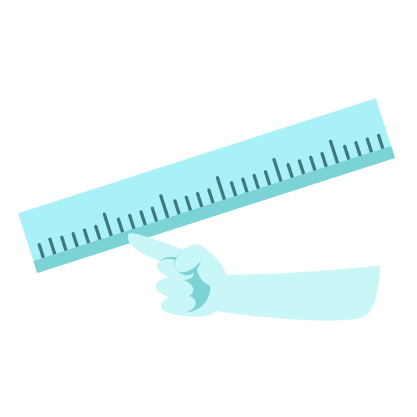 Réalisation
7. Analyse et objectivation (suite)
Retour sur la conclusion
Discussion avec les élèves : « Est-ce que les résultats sont en accord avec ce que nous avions vu au sujet de la croissance des humains ? »









Diagramme à ligne brisée 
Distribuer et faire remplir la fiche d’activité E (travail individuel). Les points à surveiller sont : 
L'axe des x correspond aux mois ou aux numéros des séances
L'axe des y correspond à la taille en mètres ou en centimètres. La graduation sur l'axe ne commence pas à 0, mais plutôt à une valeur un peu inférieure à la première valeur mesurée. Une coupure d’axe est nécessaire.
Les valeurs saisies ne sont pas décroissantes. Ainsi, les segments sont soit horizontaux, soit diagonaux en montant. 
Les points sont reliés entre eux par des segments de droite qui passent par les points.
Les axes et les graduations sont identifiés et le diagramme a un titre.

Objectivation
Demander aux élèves de récapituler tout ce qui a été accompli en termes de mathématiques (1- mesures, 2- calcul de moyennes, 3- représentation graphique).
Demander aux élèves d’identifier le domaine scientifique dans lequel ces math ont été appliquées (Univers vivant - Biologie - Croissance humaine).
« Êtes-vous surpris de constater que des mathématiques peuvent être utilisées pour étudier le monde du vivant ? Quels autres types de math peuvent être utilisés en biologie ? » (p. ex. les statistiques)
Attention ! Les facteurs de croissance devraient être mentionnés à titre indicatif seulement ! 
Chaque individu est différent et il ne faut surtout pas stigmatiser les jeunes qui ne grandissent pas durant l'année. C’est correct de ne pas grandir; la croissance sera peut-être simplement reportée à plus tard.
D’ailleurs, c’est pour cette raison que l’activité porte sur la moyenne des équipes. Dans la discussion au sujet des résultats, il faut insister sur la dynamique de groupe. Couper court si des individus sont mal à l’aise.
Dans l’activité suivante (courbe de croissance), les mesures individuelles sont utilisées, mais le contenu de cette fiche ne sera pas partagé. Malgré cela, il faudra encore être sensible aux attitudes des élèves.
10